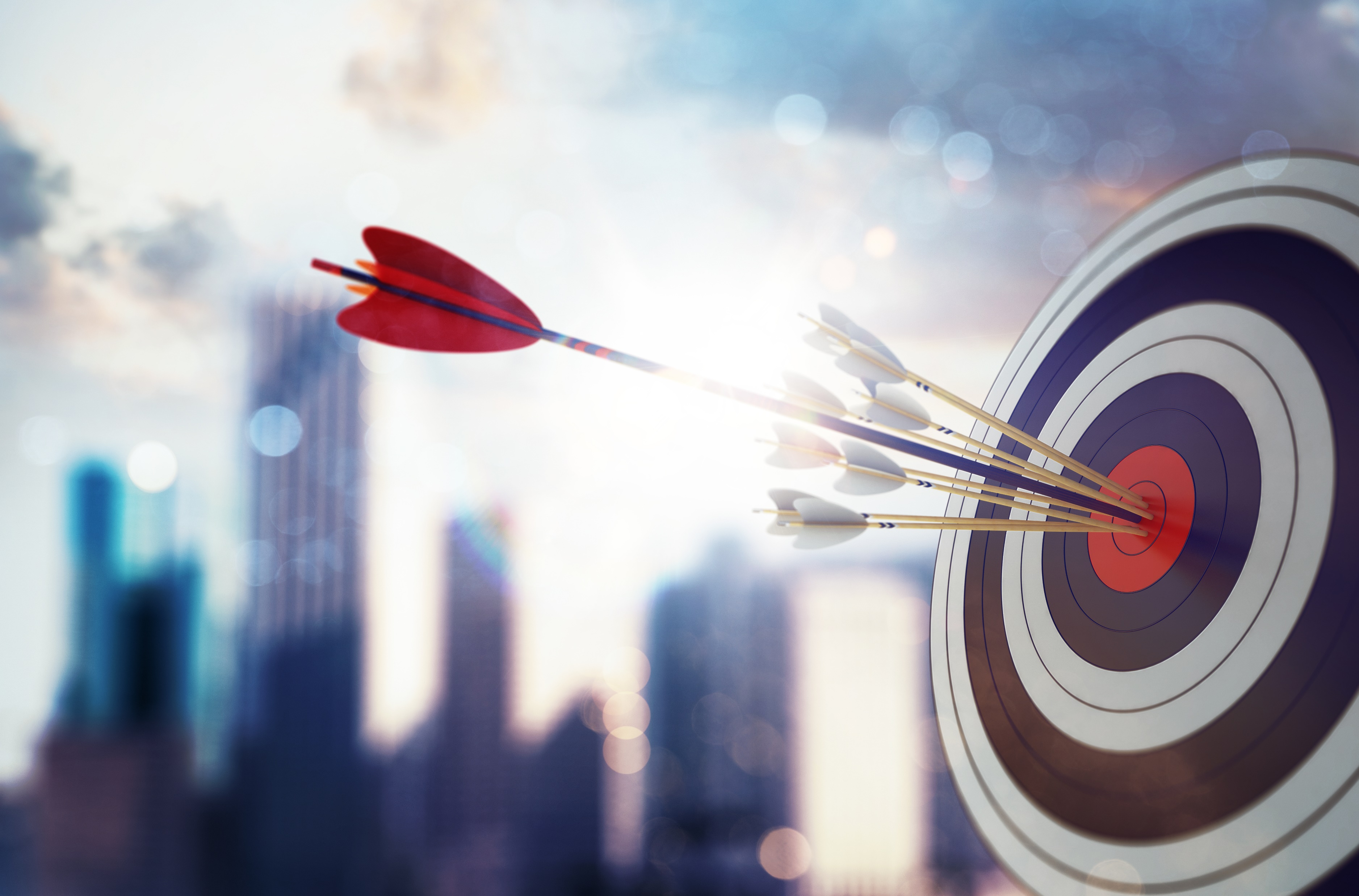 Macro-area 1Governance
INDICE DI CAPACITÀ AMMINISTRATIVA –  GOVERNANCE 
(score medio: 45)
2
Accountability
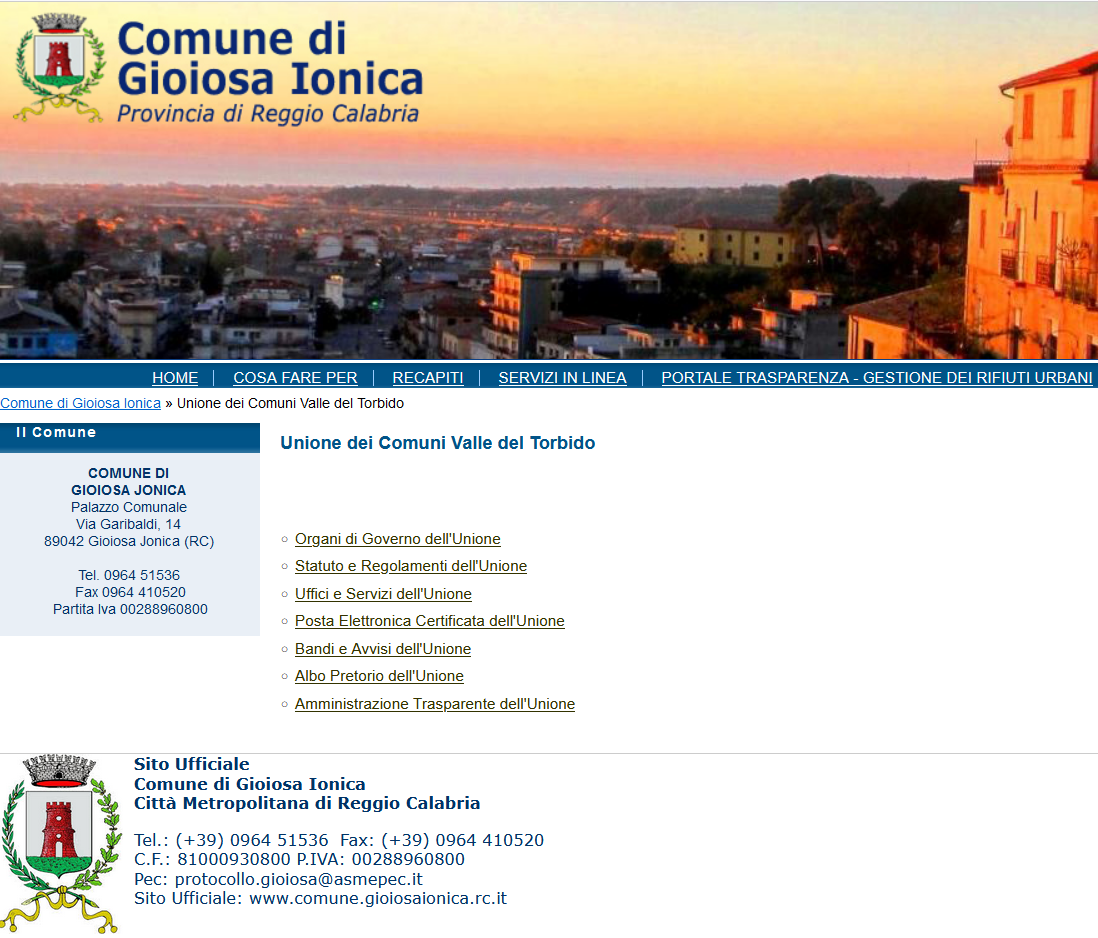 Esempio 1 di sito web
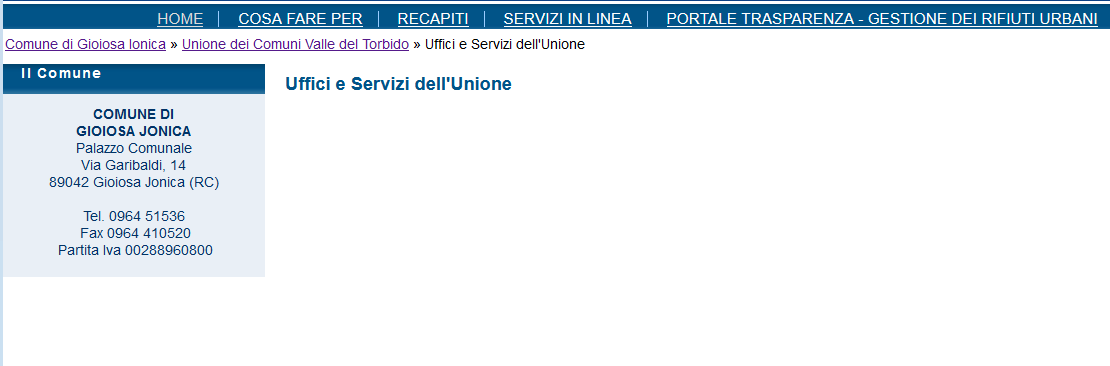 3
Esempio 2 di sito web
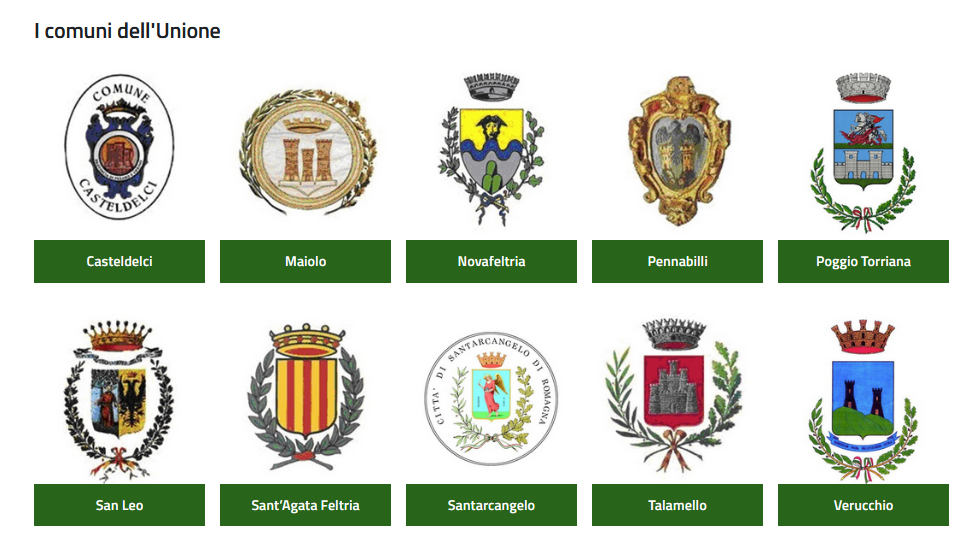 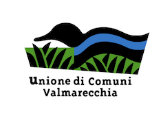 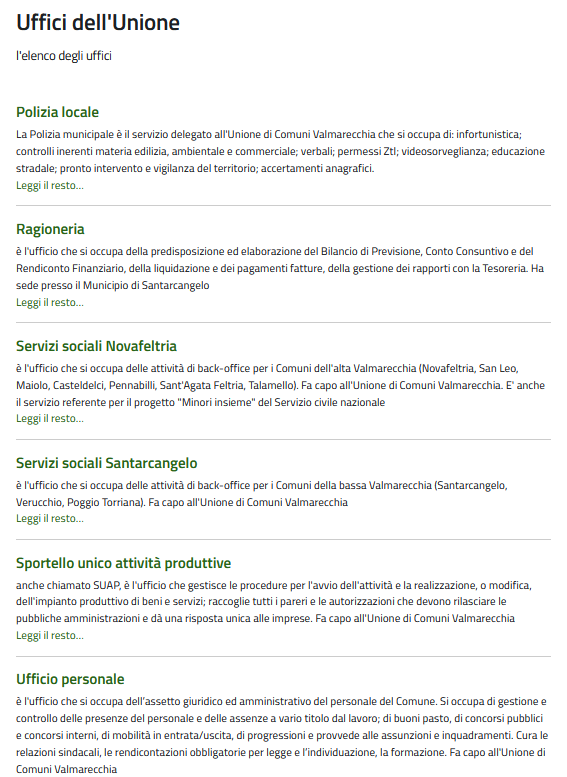 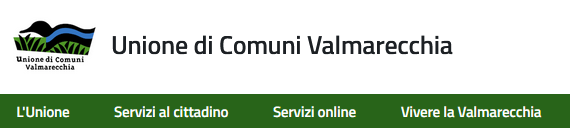 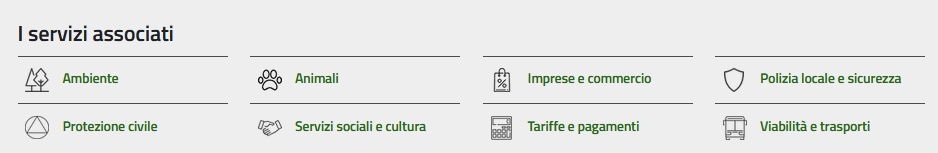 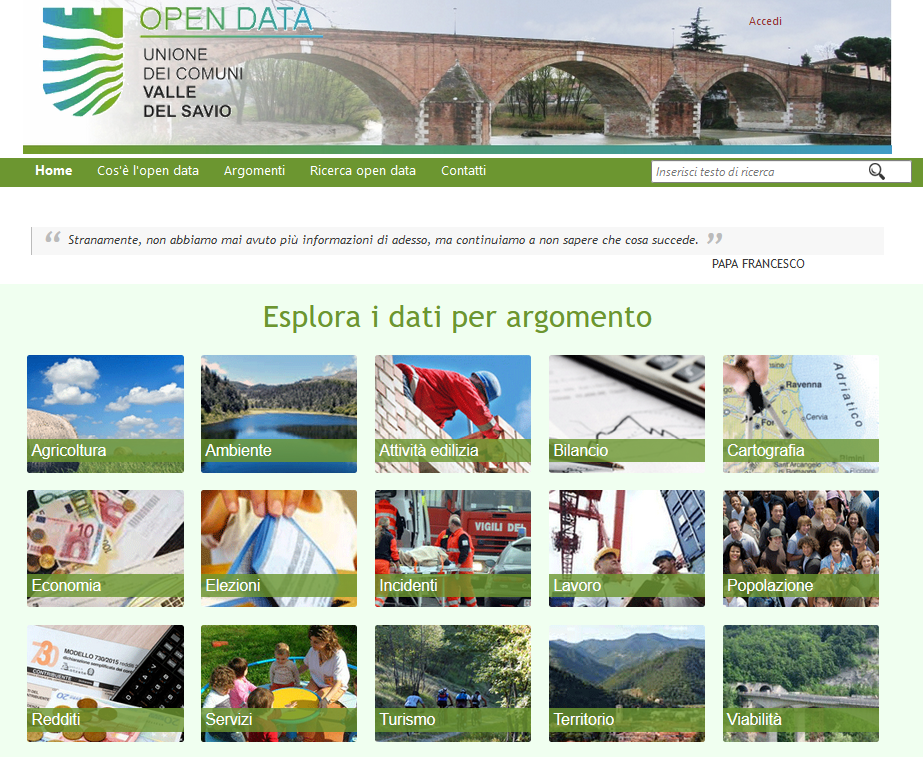 Esempio da sito web
PORTALE OPEN DATA
6
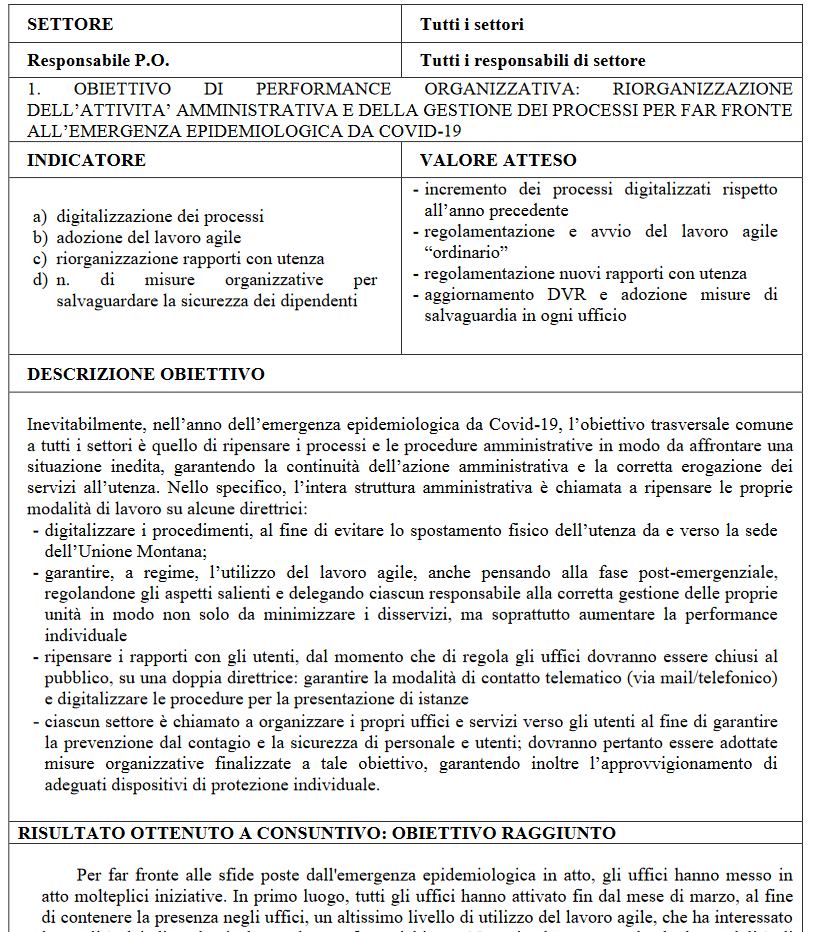 Relazione della Performance
Esempio 1
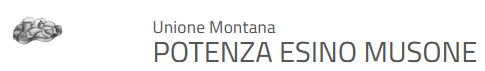 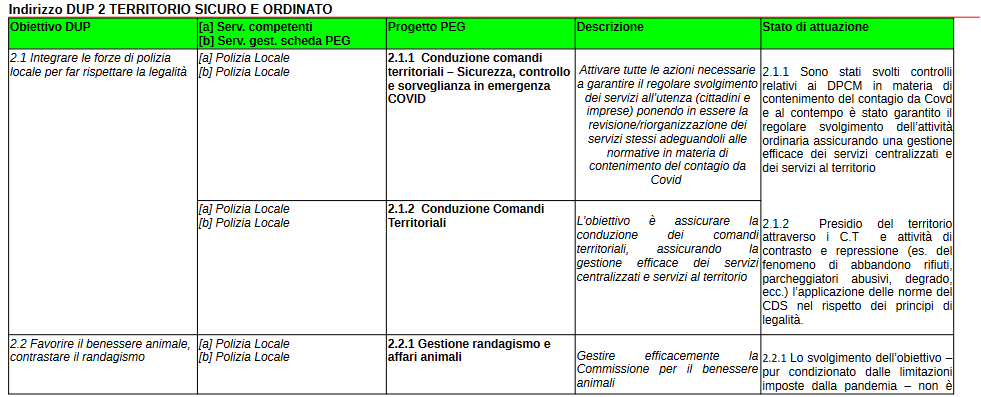 Relazione della Performance
Esempio 2
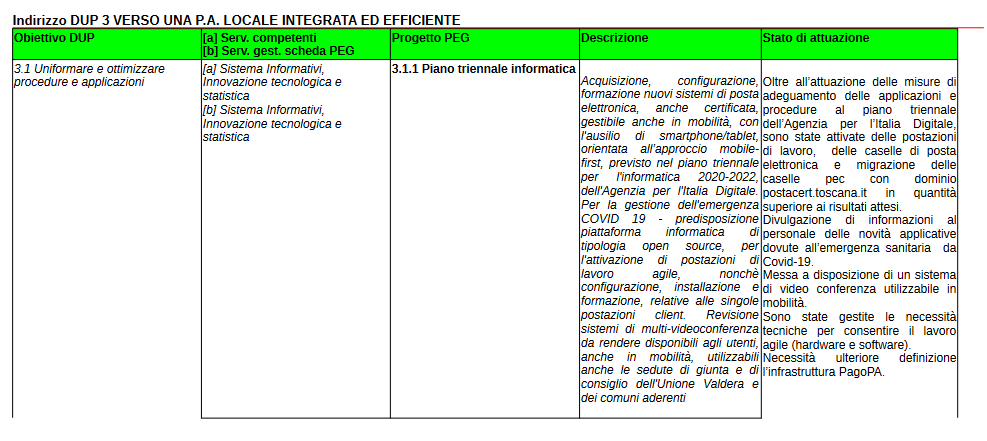 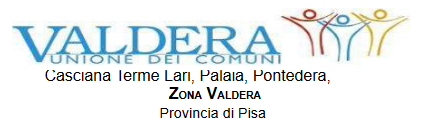 Rendicontazione patrimonio immobiliare pubblico
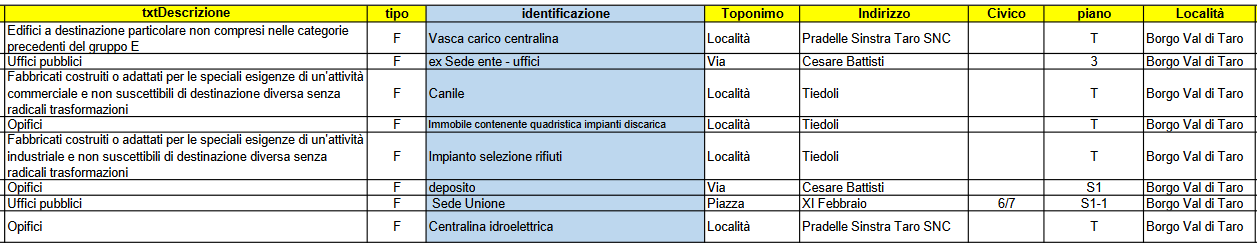 9
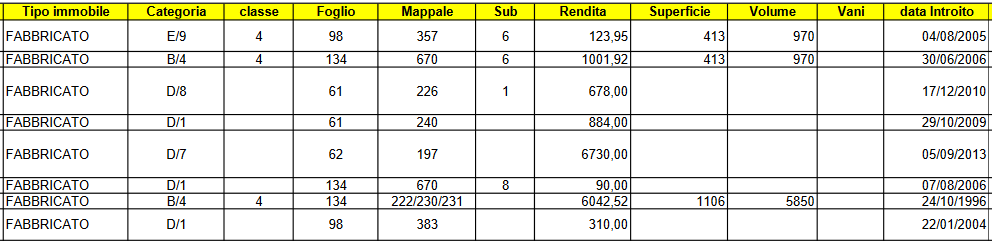 Esempio dell’Unione Taro e Ceno
Esempio 2
Da sito web dell’Unione Campo Sampierese
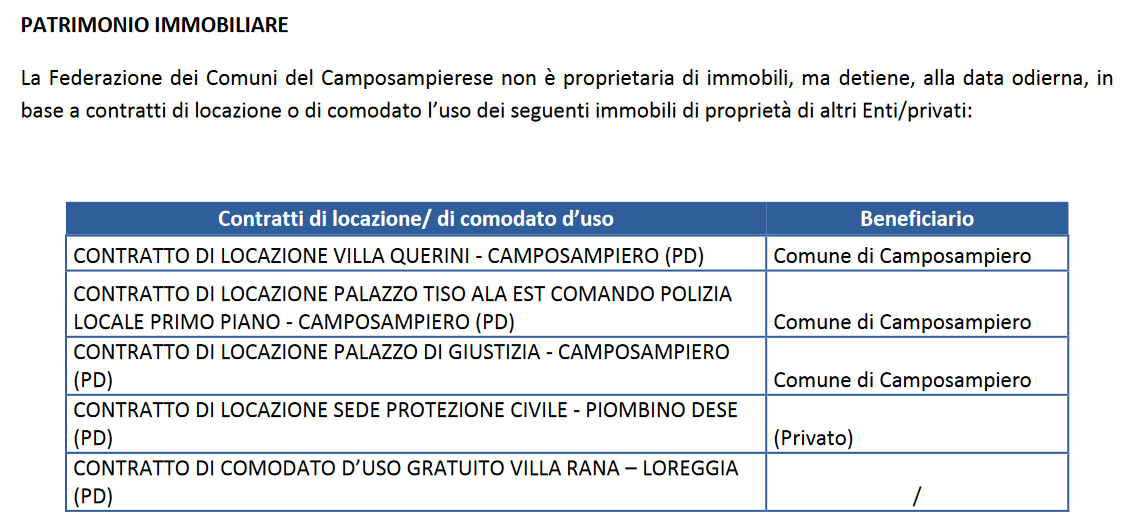 10
Saldo fitti attivi e passivi
11
Relazione del Responsabile della prevenzione della corruzione e Trasparenza
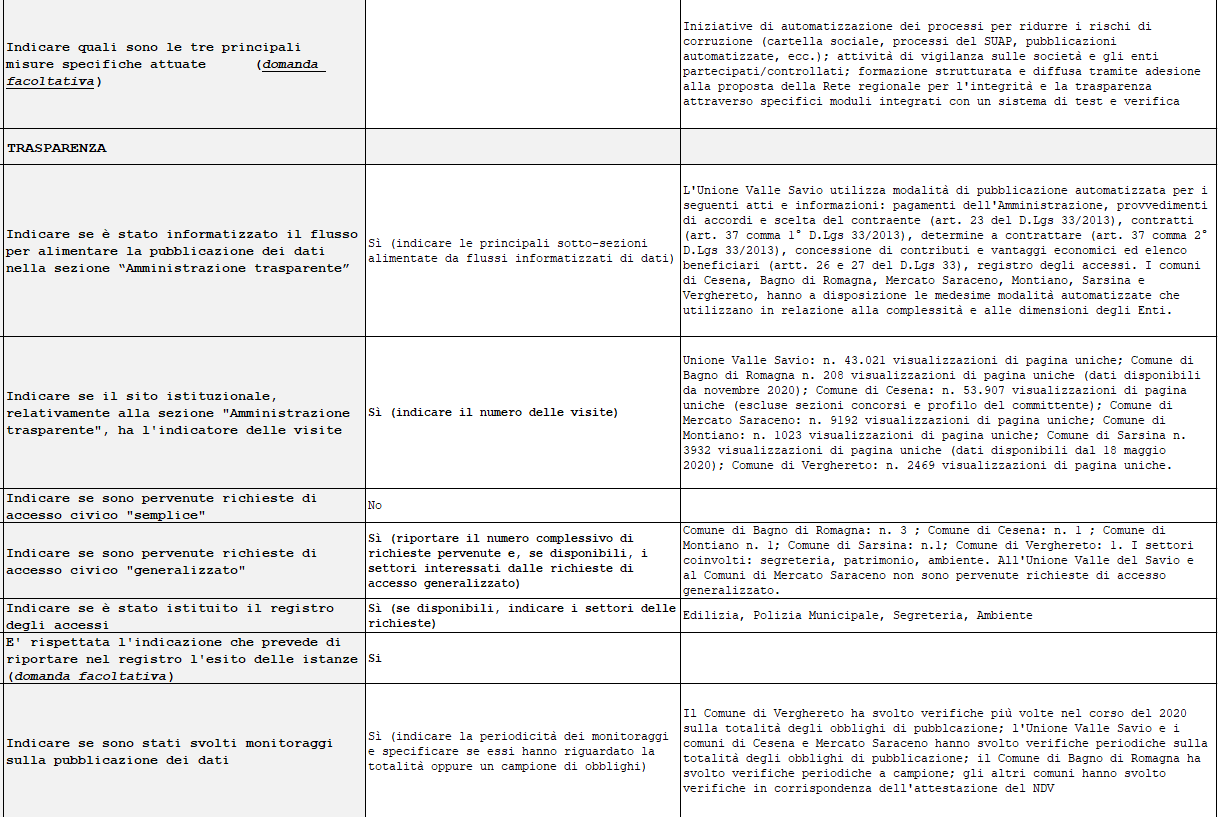 Esempio da sito web Unione Valle del Savio
12